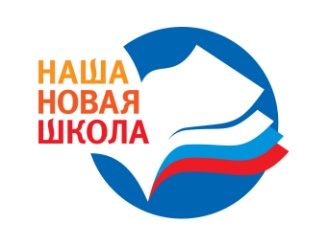 Муниципальное общеобразовательное учреждение гимназия №8 им Л.М. Марасиновой
Наша новая школа и МЫ в ней
Педагогический совет
30.08.2010
Система психолого-педагогического выявления одаренности обучающихся 
гимназии №8 им. Л.М. Марасиновой


Авторы:
Смирнова Светлана Владимировна, директор гимназии № 8
Хрусталева Наталья Олеговна, психолог гимназии № 8
Понятийное поле
Одаренность – это системное, развивающееся в течение жизни качество психики, которое определяет возможность достижения человеком более высоких (необычных, незаурядных) результатов в одном или нескольких видах деятельности по сравнению с другими людьми.
Одаренный ребенок – это ребенок, который выделяется яркими, очевидными, иногда выдающимися достижениями (или имеет внутренние предпосылки для таких достижений) в том или ином виде деятельности.
Одаренные дети – это дети, которые значительно опережают  в развитии ровесников, имеют высокий интеллектуальный и творческий потенциал, проявляют исключительные способности в обучении и в других специальных видах деятельности.
Одаренный или талантливый
При совместном употреблении термины «одаренный» и «талантливый» выступают как род и вид. 
	Всякий талантливый ребенок является вместе с тем и одаренным, но не каждый одаренный ребенок может быть назван талантливым.
Общие признаки одаренности
Признаки одаренности представляют собой «особенности одаренного ребенка, которые проявляются в его реальной деятельности и могут быть оценены на уровне наблюдения за характером его действий.
Признаки одаренности охватывают два аспекта поведения одаренного ребенка
Инструментальный (характеристика способов его деятельности)
Мотивационный 
(характеристика отношений ребенка к той или иной стороне действительности)
Общие признаки одаренности
I. Инструментальный аспект поведения
1.Признак:  Специфические стратегии деятельности
свойства:
- быстрое освоение деятельности, высокая успешность ее выполнения;
- использование и изобретение новых способов деятельности;
- наличие и выдвижение новых целей деятельности за счет более глубокого овладения предметом
2. Признак:  Качественно своеобразный индивидуальный стиль деятельности
свойства:
Когнитивные стили – индивидуально-своеобразные способы переработки информации об актуальной ситуации ( ее восприятия ( зрительный опыт или внутренний опыт), анализа ( быстрое и медленное решение), оценивания 
( обращение внимания на детали или сходства, упрощение или усложнение).
 Высокая структурированность знаний
Общие признаки одаренности
Интеллектуальные стили – индивидуально – своеобразные способы постановки и решения проблем. Различают:
-  законодательный стиль – работа в своей собственной системе идей (ученый, писатель);
- исполнительный стиль – работа в рамках правил)  адвокат, военный, бухгалтер);
- оценочный стиль – работа в минимуме собственных правил (судья, консультант). 
Эпистомологические стили – индивидуально – своеобразные способы познавательного отношения человека к происходящему. 
Различают:
- эмпирический стиль, выражающийся через перцетивные способности и непосредственное восприятие;
- рационалистический стиль, выражающийся через определенные понятийные схемы и эмоциональную независимость;
- метафорический стиль как склонность к максимальному разнообразию впечатлений через эмоциональную стабильность и символические способности.
Общие признаки одаренности
3. Признак: особый тип  обучаемости
Свойства:
легкость обучения;    
 - резкие изменения структуры знаний

II. Мотивационный аспект поведения

Повышенная избирательная чувствительность к определенным сторонам предметной действительности, сопровождающаяся переживанием чувства удовольствия
Ярко выраженный интерес к тем или иным занятиям
Чрезвычайно высокая увлеченность каким-либо предметом
Повышенная познавательная потребность, которая проявляется в ненасытной любознательности
Предпочтение противоречивой и неопределенной информации
Высокая критичность к результатам собственного труда
Склонность ставить сверхтрудные цели
Стремление к совершенству
Виды деятельности и виды одаренности
Общая одаренность
психологическим ядром являются умственные способности
Явная одаренность
проявляется отчетливо
Актуальная одаренность
ребенок проявляет себя в более высоком уровне деятельности в конкретной предметной области по сравнению со сверстниками;
Скрытая одаренность
проявляется в деятельности ребенка в замаскированной форме. Одна из возможных причин возникновения скрытых форм одаренности является неблагополучное социальное окружение ребенка.
Специальная одаренность
обнаруживающая себя в конкретных видах деятельности (музыка, живопись, спорт и т.д.)
Потенциальная одаренность
ребенок не может реализовать свои возможности в данный момент в силу их функциональной недостаточности
Ранняя одаренность
Примером ранней одаренности являются дети, которые получили название «вундеркинды».
Поздняя одаренность
Проявляется  в науке   достижение значимых результатов в виде выдающихся открытий, создания новых областей и методов исследования и т.п.
Связано, в частности, с необходимостью приобретения глубоких и обширных знаний, без которых невозможны научные открытия.
Пример Материалов для диагностики  видов одаренности  в соответствии с видами деятельности
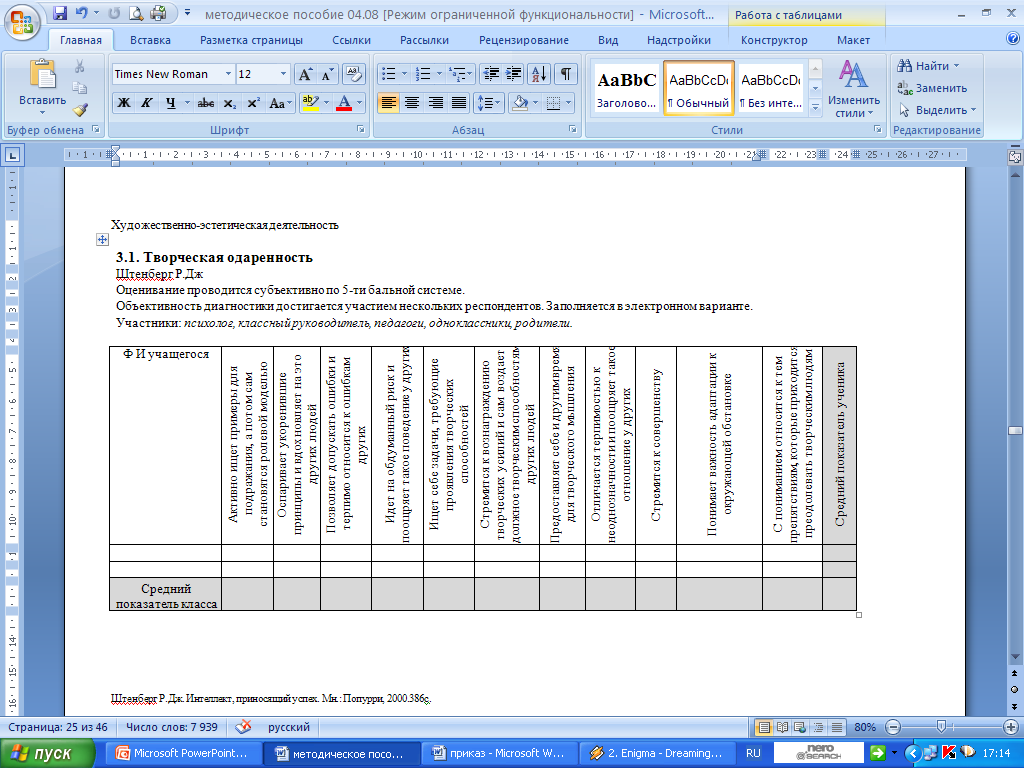 Спасибо за внимание !